Practise reading key Bible verses
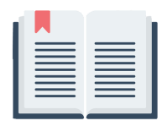 Welcome to the 
Practise your English class
خوش آمدید به
کلاس زبان انگلیسی خود را تمرین کنید
بەخێربێن بۆ
پۆلی زمانی ئینگلیزی خۆت مەشق بکە
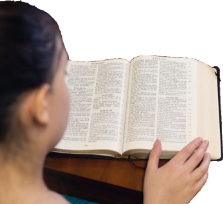 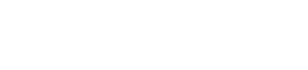 1
Rev 1
Practise reading key Bible verses
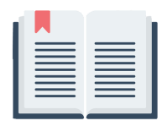 We will practise reading important Bible verses
ما خواندن آیات مهم کتاب مقدس را تمرین خواهیم کرد
ئێمە مەشق دەکەین بە خوێندنەوەی ئایەتە گرنگەکانی کتێبی پیرۆز
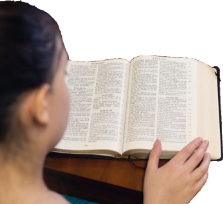 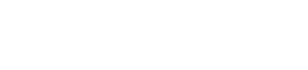 2
Rev 1
Practise reading key Bible verses
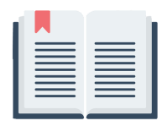 We will look at groups of verses that show the Bible message
ما به گروه‌هایی از آیات که پیام کتاب مقدس را نشان می‌دهند نگاه خواهیم کرد
سەیری کۆمەڵێک ئایەت دەکەین کە پەیامی کتێبی پیرۆز نیشان دەدەن
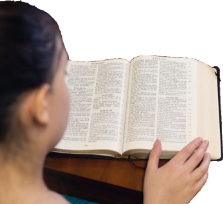 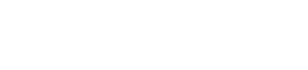 3
Rev 1
Practise reading key Bible verses
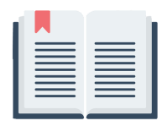 We will start with a prayer
با دعا شروع می کنیم
بە دوعایەک دەست پێدەکەین
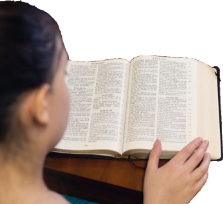 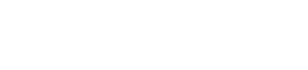 4
Rev 1
Practise reading key Bible verses
Verses that tell us God is our creator
آیاتی که به ما می گوید خدا خالق ماستئەو ئایەتانەی پێمان دەڵێن خودا دروستکەرمانە
5
Rev 1
Practise reading key Bible verses
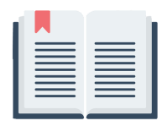 Psalm 33 verse 6
6:33 زەبوورەکان  6:33 مزامیر
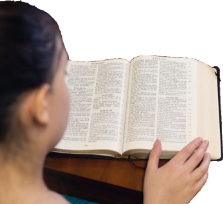 6
Rev 1
[Speaker Notes: Read the verse reference in English. Then ask everyone to practise reading the reference in English.]
Practise reading key Bible verses
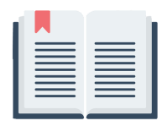 Psalm 33 verse 6
6:33 زەبوورەکان  6:33 مزامیر
By the word of the Lord the heavens were made, and by the breath of his mouth all their host.
به کلام خداوند آسمانها ساخته شد، و همۀ لشکر آنها، به دَمِ دهان او.
بە فەرمانی یەزدان ئاسمان دروستکرا، بە هەناسەی دەمی هەموو ئەستێرەکانی ئاسمان.
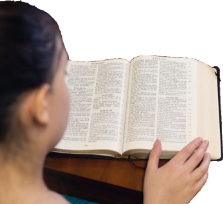 7
Rev 1
[Speaker Notes: Read each verse section in English. Then ask everyone to practise reading each verse section in English. Then practise reading all the verse in English.]
Practise reading key Bible verses
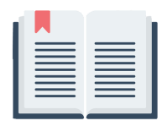 Psalm 33 verse 6
6:33 زەبوورەکان  6:33 مزامیر
By the word of the Lord the heavens were made, and by the breath of his mouth all their host.
به کلام خداوند آسمانها ساخته شد، و همۀ لشکر آنها، به دَمِ دهان او.
بە فەرمانی یەزدان ئاسمان دروستکرا، بە هەناسەی دەمی هەموو ئەستێرەکانی ئاسمان.
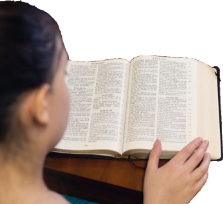 8
Rev 1
[Speaker Notes: Read each verse section in English. Then ask everyone to practise reading each verse section in English. Then practise reading all the verse in English.]
Practise reading key Bible verses
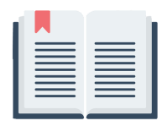 - God the Creator
Isaiah chapter 45 verse 18
18:45 ئیشایا  18:45 اشعیا
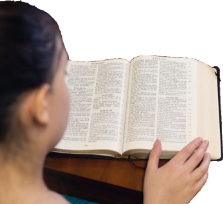 9
Rev 1
[Speaker Notes: Read the verse reference in English. Then ask everyone to practise reading the reference in English.]
Practise reading key Bible verses
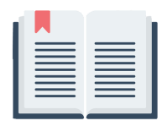 Isaiah chapter 45 verse 18
18:45 ئیشایا  18:45 اشعیا
For thus says the Lord, who created the heavens (he is God!), who formed the earth and made it (he established it; he did not create it empty, he formed it to be inhabited!): I am the Lord, and there is no other.
زیرا خداوند که آسمانها را آفرید، او که خداست و زمین را شکل داد، و آن را ساخت و استوار نمود، و آن را نیافرید تا تهی باشد، بلکه تا از سکنه پر گردد، هم‌او چنین می‌فرماید: «من خداوند هستم، و جز من کسی نیست.
یەزدان ئەمە دەفەرموێت، بەدیهێنەری ئاسمان، ئەو خودایە، شێوەکێشی زەوی و دروستکەری، ئەو دایمەزراند. بەخۆڕایی بەدی نەهێنا، بەڵام بۆ نیشتەجێبوون شێوەی کێشا، دەفەرموێت: «من یەزدانم و یەکێکی دیکە نییە.
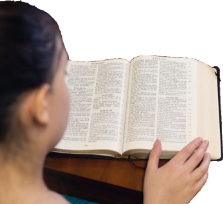 10
Rev 1
[Speaker Notes: Read each verse section in English. Then ask everyone to practise reading each verse section in English. Then practise reading all the verse in English.]
Practise reading key Bible verses
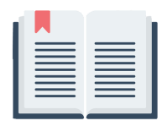 Isaiah chapter 45 verse 18
18:45 ئیشایا  18:45 اشعیا
For thus says the Lord, who created the heavens (he is God!), who formed the earth and made it (he established it; he did not create it empty, he formed it to be inhabited!): I am the Lord, and there is no other.
زیرا خداوند که آسمانها را آفرید، او که خداست و زمین را شکل داد، و آن را ساخت و استوار نمود، و آن را نیافرید تا تهی باشد، بلکه تا از سکنه پر گردد، هم‌او چنین می‌فرماید: «من خداوند هستم، و جز من کسی نیست.
یەزدان ئەمە دەفەرموێت، بەدیهێنەری ئاسمان، ئەو خودایە، شێوەکێشی زەوی و دروستکەری، ئەو دایمەزراند. بەخۆڕایی بەدی نەهێنا، بەڵام بۆ نیشتەجێبوون شێوەی کێشا، دەفەرموێت: «من یەزدانم و یەکێکی دیکە نییە.
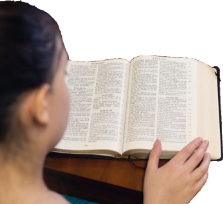 11
Rev 1
[Speaker Notes: Read each verse section in English. Then ask everyone to practise reading each verse section in English. Then practise reading all the verse in English.]
Practise reading key Bible verses
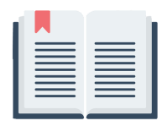 Isaiah chapter 45 verse 18
18:45 ئیشایا  18:45 اشعیا
For thus says the Lord, who created the heavens (he is God!), who formed the earth and made it (he established it; he did not create it empty, he formed it to be inhabited!): I am the Lord, and there is no other.
زیرا خداوند که آسمانها را آفرید، او که خداست و زمین را شکل داد، و آن را ساخت و استوار نمود، و آن را نیافرید تا تهی باشد، بلکه تا از سکنه پر گردد، هم‌او چنین می‌فرماید: «من خداوند هستم، و جز من کسی نیست.
یەزدان ئەمە دەفەرموێت، بەدیهێنەری ئاسمان، ئەو خودایە، شێوەکێشی زەوی و دروستکەری، ئەو دایمەزراند. بەخۆڕایی بەدی نەهێنا، بەڵام بۆ نیشتەجێبوون شێوەی کێشا، دەفەرموێت: «من یەزدانم و یەکێکی دیکە نییە.
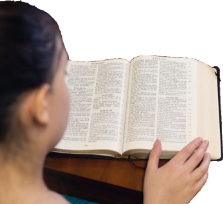 12
Rev 1
[Speaker Notes: Read each verse section in English. Then ask everyone to practise reading each verse section in English. Then practise reading all the verse in English.]
Practise reading key Bible verses
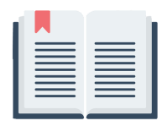 Isaiah chapter 45 verse 18
18:45 ئیشایا  18:45 اشعیا
For thus says the Lord, who created the heavens (he is God!), who formed the earth and made it (he established it; he did not create it empty, he formed it to be inhabited!): I am the Lord, and there is no other.
زیرا خداوند که آسمانها را آفرید، او که خداست و زمین را شکل داد، و آن را ساخت و استوار نمود، و آن را نیافرید تا تهی باشد، بلکه تا از سکنه پر گردد، هم‌او چنین می‌فرماید: «من خداوند هستم، و جز من کسی نیست.
یەزدان ئەمە دەفەرموێت، بەدیهێنەری ئاسمان، ئەو خودایە، شێوەکێشی زەوی و دروستکەری، ئەو دایمەزراند. بەخۆڕایی بەدی نەهێنا، بەڵام بۆ نیشتەجێبوون شێوەی کێشا، دەفەرموێت: «من یەزدانم و یەکێکی دیکە نییە.
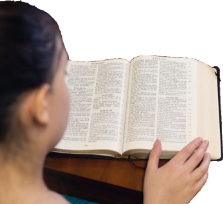 13
Rev 1
[Speaker Notes: Read each verse section in English. Then ask everyone to practise reading each verse section in English. Then practise reading all the verse in English.]
Practise reading key Bible verses
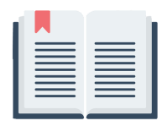 Isaiah chapter 45 verse 18
18:45 ئیشایا  18:45 اشعیا
For thus says the Lord, who created the heavens (he is God!), who formed the earth and made it (he established it; he did not create it empty, he formed it to be inhabited!): I am the Lord, and there is no other.
زیرا خداوند که آسمانها را آفرید، او که خداست و زمین را شکل داد، و آن را ساخت و استوار نمود، و آن را نیافرید تا تهی باشد، بلکه تا از سکنه پر گردد، هم‌او چنین می‌فرماید: «من خداوند هستم، و جز من کسی نیست.
یەزدان ئەمە دەفەرموێت، بەدیهێنەری ئاسمان، ئەو خودایە، شێوەکێشی زەوی و دروستکەری، ئەو دایمەزراند. بەخۆڕایی بەدی نەهێنا، بەڵام بۆ نیشتەجێبوون شێوەی کێشا، دەفەرموێت: «من یەزدانم و یەکێکی دیکە نییە.
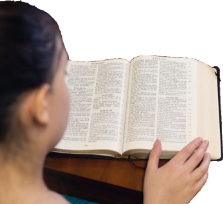 14
Rev 1
[Speaker Notes: Read each verse section in English. Then ask everyone to practise reading each verse section in English. Then practise reading all the verse in English.]
Practise reading key Bible verses
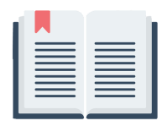 Revelation chapter 4 verse 11
11:4 ئاشکراکردن  11:4 مکاشفه
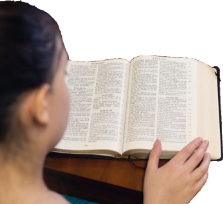 15
Rev 1
[Speaker Notes: Read the verse reference in English. Then ask everyone to practise reading the reference in English.]
Practise reading key Bible verses
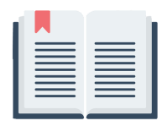 Revelation chapter 4 verse 11
11:4 ئاشکراکردن  11:4 مکاشفه
Worthy are you, our Lord and God, to receive glory and honour and power, for you created all things, and by your will they existed and were created.
«ای خداوندْ خدای ما، تو سزاوار جلال و عزّت و قدرتی، زیرا که آفریدگار همه چیز تویی و همه چیز به خواست تو وجود یافت و به خواست تو آفریده شد.»
«ئەی خودای پەروەردگارمان، تۆ شایانی ئەوەی شکۆ و ڕێز و توانا وەربگریت، چونکە تۆ هەموو شتێکت بەدیهێناوە، بە خواستی تۆش هەن و بەدیهێنران.»
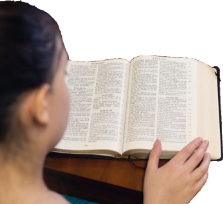 16
Rev 1
[Speaker Notes: Read each verse section in English. Then ask everyone to practise reading each verse section in English. Then practise reading all the verse in English.]
Practise reading key Bible verses
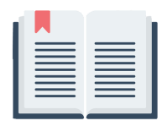 Revelation chapter 4 verse 11
11:4 ئاشکراکردن  11:4 مکاشفه
Worthy are you, our Lord and God, to receive glory and honour and power, for you created all things, and by your will they existed and were created.
«ای خداوندْ خدای ما، تو سزاوار جلال و عزّت و قدرتی، زیرا که آفریدگار همه چیز تویی و همه چیز به خواست تو وجود یافت و به خواست تو آفریده شد.»
«ئەی خودای پەروەردگارمان، تۆ شایانی ئەوەی شکۆ و ڕێز و توانا وەربگریت، چونکە تۆ هەموو شتێکت بەدیهێناوە، بە خواستی تۆش هەن و بەدیهێنران.»
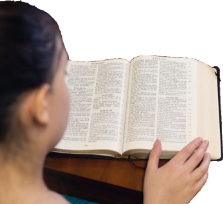 17
Rev 1
[Speaker Notes: Read each verse section in English. Then ask everyone to practise reading each verse section in English. Then practise reading all the verse in English.]
Practise reading key Bible verses
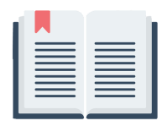 Revelation chapter 4 verse 11
11:4 ئاشکراکردن  11:4 مکاشفه
Worthy are you, our Lord and God, to receive glory and honour and power, for you created all things, and by your will they existed and were created.
«ای خداوندْ خدای ما، تو سزاوار جلال و عزّت و قدرتی، زیرا که آفریدگار همه چیز تویی و همه چیز به خواست تو وجود یافت و به خواست تو آفریده شد.»
«ئەی خودای پەروەردگارمان، تۆ شایانی ئەوەی شکۆ و ڕێز و توانا وەربگریت، چونکە تۆ هەموو شتێکت بەدیهێناوە، بە خواستی تۆش هەن و بەدیهێنران.»
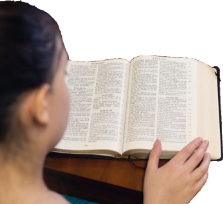 18
Rev 1
[Speaker Notes: Read each verse section in English. Then ask everyone to practise reading each verse section in English. Then practise reading all the verse in English.]
Practise reading key Bible verses
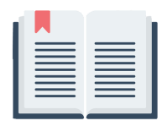 Revelation chapter 4 verse 11
11:4 ئاشکراکردن  11:4 مکاشفه
Worthy are you, our Lord and God, to receive glory and honour and power, for you created all things, and by your will they existed and were created.
«ای خداوندْ خدای ما، تو سزاوار جلال و عزّت و قدرتی، زیرا که آفریدگار همه چیز تویی و همه چیز به خواست تو وجود یافت و به خواست تو آفریده شد.»
«ئەی خودای پەروەردگارمان، تۆ شایانی ئەوەی شکۆ و ڕێز و توانا وەربگریت، چونکە تۆ هەموو شتێکت بەدیهێناوە، بە خواستی تۆش هەن و بەدیهێنران.»
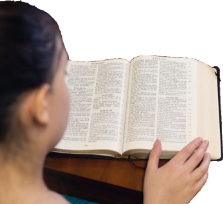 19
Rev 1
[Speaker Notes: Read each verse section in English. Then ask everyone to practise reading each verse section in English. Then practise reading all the verse in English.]
Practise reading key Bible verses
Verses that tell us God is loving and merciful
آیاتی که به ما می گوید خداوند مهربان و مهربان ئەو ئایەتانەی پێمان دەڵێن خودا خۆشەویست و بەزەییە
20
Rev 1
Practise reading key Bible verses
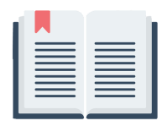 Exodus chapter 34 verse 6
6:34 دەرچوون   6:34 خروج
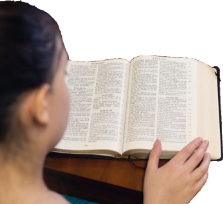 21
Rev 1
[Speaker Notes: Read the verse reference in English. Then ask everyone to practise reading the reference in English.]
Practise reading key Bible verses
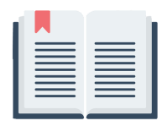 Exodus chapter 34 verse 6
6:34 دەرچوون   6:34 خروج
The Lord passed before him and proclaimed, The Lord, the Lord, a God merciful and gracious, slow to anger, and abounding in love and faithfulness,
خداوند از برابر موسی گذشت و چنین ندا کرد: «یهوه، یهوه، خدای رحیم و فیّاض، دیر خشم، و آکنده از محبت و وفا،
ئینجا یەزدان لەبەردەمی تێپەڕی و ڕایگەیاند: «یەزدان، یەزدان، خودایەکی بە بەزەیی و میهرەبانە، پشوودرێژە و خۆشەویستی نەگۆڕ و دڵسۆزی زۆرە.
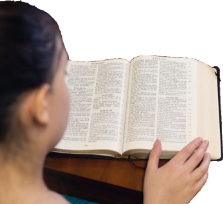 22
Rev 1
[Speaker Notes: Read each verse section in English. Then ask everyone to practise reading each verse section in English. Then practise reading all the verse in English.]
Practise reading key Bible verses
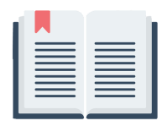 Exodus chapter 34 verse 6
6:34 دەرچوون   6:34 خروج
The Lord passed before him and proclaimed, The Lord, the Lord, a God merciful and gracious, slow to anger, and abounding in love and faithfulness,
خداوند از برابر موسی گذشت و چنین ندا کرد: «یهوه، یهوه، خدای رحیم و فیّاض، دیر خشم، و آکنده از محبت و وفا،
ئینجا یەزدان لەبەردەمی تێپەڕی و ڕایگەیاند: «یەزدان، یەزدان، خودایەکی بە بەزەیی و میهرەبانە، پشوودرێژە و خۆشەویستی نەگۆڕ و دڵسۆزی زۆرە.
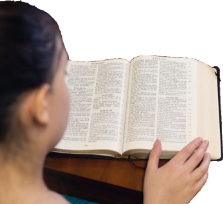 23
Rev 1
[Speaker Notes: Read each verse section in English. Then ask everyone to practise reading each verse section in English. Then practise reading all the verse in English.]
Practise reading key Bible verses
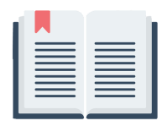 Exodus chapter 34 verse 6
6:34 دەرچوون   6:34 خروج
The Lord passed before him and proclaimed, The Lord, the Lord, a God merciful and gracious, slow to anger, and abounding in love and faithfulness,
خداوند از برابر موسی گذشت و چنین ندا کرد: «یهوه، یهوه، خدای رحیم و فیّاض، دیر خشم، و آکنده از محبت و وفا،
ئینجا یەزدان لەبەردەمی تێپەڕی و ڕایگەیاند: «یەزدان، یەزدان، خودایەکی بە بەزەیی و میهرەبانە، پشوودرێژە و خۆشەویستی نەگۆڕ و دڵسۆزی زۆرە.
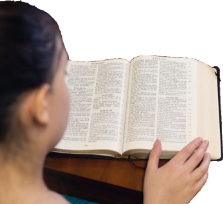 24
Rev 1
[Speaker Notes: Read each verse section in English. Then ask everyone to practise reading each verse section in English. Then practise reading all the verse in English.]
Practise reading key Bible verses
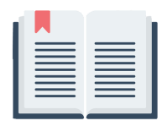 Exodus chapter 34 verse 6
6:34 دەرچوون   6:34 خروج
The Lord passed before him and proclaimed, The Lord, the Lord, a God merciful and gracious, slow to anger, and abounding in love and faithfulness,
خداوند از برابر موسی گذشت و چنین ندا کرد: «یهوه، یهوه، خدای رحیم و فیّاض، دیر خشم، و آکنده از محبت و وفا،
ئینجا یەزدان لەبەردەمی تێپەڕی و ڕایگەیاند: «یەزدان، یەزدان، خودایەکی بە بەزەیی و میهرەبانە، پشوودرێژە و خۆشەویستی نەگۆڕ و دڵسۆزی زۆرە.
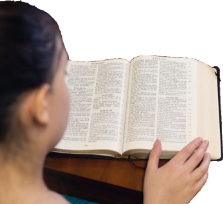 25
Rev 1
[Speaker Notes: Read each verse section in English. Then ask everyone to practise reading each verse section in English. Then practise reading all the verse in English.]
Practise reading key Bible verses
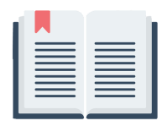 John chapter 3 verse 16
16:3 یۆحەنا   16:3 یوحنا
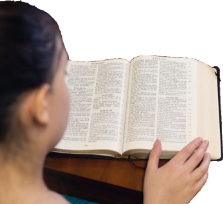 26
Rev 1
[Speaker Notes: Read the verse reference in English. Then ask everyone to practise reading the reference in English.]
Practise reading key Bible verses
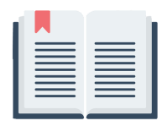 John chapter 3 verse 16
16:3 یۆحەنا   16:3 یوحنا
For God so loved the world, that he gave his only Son, that whoever believes in him should not perish but have eternal life.
«زیرا خدا جهان را آنقدر محبت کرد که پسر یگانۀ خود را داد تا هر که به او ایمان آوَرَد هلاک نگردد، بلکه حیات جاویدان یابد.
لەبەر ئەوەی خودا ئەوەندە جیهانی خۆشویست، تەنانەت کوڕە تاقانەکەی بەختکرد، تاکو هەرکەسێک باوەڕی پێ بهێنێت لەناو نەچێت، بەڵکو ژیانی هەتاهەتایی هەبێت،
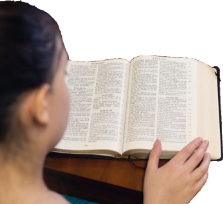 27
Rev 1
[Speaker Notes: Read each verse section in English. Then ask everyone to practise reading each verse section in English. Then practise reading all the verse in English.]
Practise reading key Bible verses
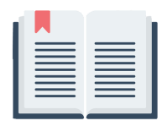 John chapter 3 verse 16
16:3 یۆحەنا   16:3 یوحنا
For God so loved the world, that he gave his only Son, that whoever believes in him should not perish but have eternal life.
«زیرا خدا جهان را آنقدر محبت کرد که پسر یگانۀ خود را داد تا هر که به او ایمان آوَرَد هلاک نگردد، بلکه حیات جاویدان یابد.
لەبەر ئەوەی خودا ئەوەندە جیهانی خۆشویست، تەنانەت کوڕە تاقانەکەی بەختکرد، تاکو هەرکەسێک باوەڕی پێ بهێنێت لەناو نەچێت، بەڵکو ژیانی هەتاهەتایی هەبێت،
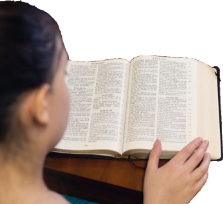 28
Rev 1
[Speaker Notes: Read each verse section in English. Then ask everyone to practise reading each verse section in English. Then practise reading all the verse in English.]
Practise reading key Bible verses
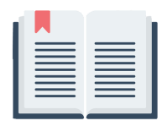 John chapter 3 verse 16
16:3 یۆحەنا   16:3 یوحنا
For God so loved the world, that he gave his only Son, that whoever believes in him should not perish but have eternal life.
«زیرا خدا جهان را آنقدر محبت کرد که پسر یگانۀ خود را داد تا هر که به او ایمان آوَرَد هلاک نگردد، بلکه حیات جاویدان یابد.
لەبەر ئەوەی خودا ئەوەندە جیهانی خۆشویست، تەنانەت کوڕە تاقانەکەی بەختکرد، تاکو هەرکەسێک باوەڕی پێ بهێنێت لەناو نەچێت، بەڵکو ژیانی هەتاهەتایی هەبێت،
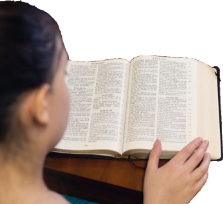 29
Rev 1
[Speaker Notes: Read each verse section in English. Then ask everyone to practise reading each verse section in English. Then practise reading all the verse in English.]
Practise reading key Bible verses
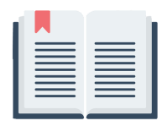 John chapter 3 verse 16
16:3 یۆحەنا   16:3 یوحنا
For God so loved the world, that he gave his only Son, that whoever believes in him should not perish but have eternal life.
«زیرا خدا جهان را آنقدر محبت کرد که پسر یگانۀ خود را داد تا هر که به او ایمان آوَرَد هلاک نگردد، بلکه حیات جاویدان یابد.
لەبەر ئەوەی خودا ئەوەندە جیهانی خۆشویست، تەنانەت کوڕە تاقانەکەی بەختکرد، تاکو هەرکەسێک باوەڕی پێ بهێنێت لەناو نەچێت، بەڵکو ژیانی هەتاهەتایی هەبێت،
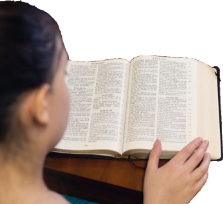 30
Rev 1
[Speaker Notes: Read each verse section in English. Then ask everyone to practise reading each verse section in English. Then practise reading all the verse in English.]
Practise reading key Bible verses
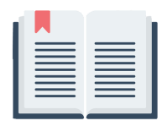 John chapter 14 verse 21
21:14 یۆحەنا   21:14 یوحنا
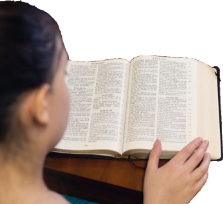 31
Rev 1
[Speaker Notes: Read the verse reference in English. Then ask everyone to practise reading the reference in English.]
Practise reading key Bible verses
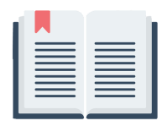 John chapter 14 verse 21
21:14 یۆحەنا   21:14 یوحنا
Whoever has my commandments and keeps them, he it is who loves me. And he who loves me will be loved by my Father, and I will love him and manifest myself to him.
آن که احکام مرا دارد و از آنها پیروی می‌کند، اوست که مرا دوست می‌دارد؛ و آن که مرا دوست می‌دارد، پدرم او را دوست خواهد داشت و من نیز او را دوست داشته، خود را بر او ظاهر خواهم ساخت.»
ئەوەی ڕاسپاردەکانی منی لەلایە و کاریان پێ دەکات، ئەوا منی خۆشدەوێت. ئەوەی منی خۆشبوێ، باوکیشمی خۆشدەوێت، منیش خۆشمدەوێت و خۆمی بۆ دەردەخەم.»
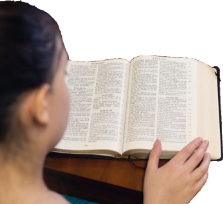 32
Rev 1
[Speaker Notes: Read each verse section in English. Then ask everyone to practise reading each verse section in English. Then practise reading all the verse in English.]
Practise reading key Bible verses
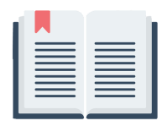 John chapter 14 verse 21
21:14 یۆحەنا   21:14 یوحنا
Whoever has my commandments and keeps them, he it is who loves me. And he who loves me will be loved by my Father, and I will love him and manifest myself to him.
آن که احکام مرا دارد و از آنها پیروی می‌کند، اوست که مرا دوست می‌دارد؛ و آن که مرا دوست می‌دارد، پدرم او را دوست خواهد داشت و من نیز او را دوست داشته، خود را بر او ظاهر خواهم ساخت.»
ئەوەی ڕاسپاردەکانی منی لەلایە و کاریان پێ دەکات، ئەوا منی خۆشدەوێت. ئەوەی منی خۆشبوێ، باوکیشمی خۆشدەوێت، منیش خۆشمدەوێت و خۆمی بۆ دەردەخەم.»
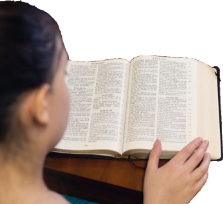 33
Rev 1
[Speaker Notes: Read each verse section in English. Then ask everyone to practise reading each verse section in English. Then practise reading all the verse in English.]
Practise reading key Bible verses
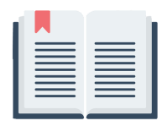 John chapter 14 verse 21
21:14 یۆحەنا   21:14 یوحنا
Whoever has my commandments and keeps them, he it is who loves me. And he who loves me will be loved by my Father, and I will love him and manifest myself to him.
آن که احکام مرا دارد و از آنها پیروی می‌کند، اوست که مرا دوست می‌دارد؛ و آن که مرا دوست می‌دارد، پدرم او را دوست خواهد داشت و من نیز او را دوست داشته، خود را بر او ظاهر خواهم ساخت.»
ئەوەی ڕاسپاردەکانی منی لەلایە و کاریان پێ دەکات، ئەوا منی خۆشدەوێت. ئەوەی منی خۆشبوێ، باوکیشمی خۆشدەوێت، منیش خۆشمدەوێت و خۆمی بۆ دەردەخەم.»
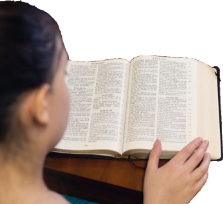 34
Rev 1
[Speaker Notes: Read each verse section in English. Then ask everyone to practise reading each verse section in English. Then practise reading all the verse in English.]
Practise reading key Bible verses
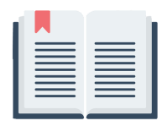 John chapter 14 verse 21
21:14 یۆحەنا   21:14 یوحنا
Whoever has my commandments and keeps them, he it is who loves me. And he who loves me will be loved by my Father, and I will love him and manifest myself to him.
آن که احکام مرا دارد و از آنها پیروی می‌کند، اوست که مرا دوست می‌دارد؛ و آن که مرا دوست می‌دارد، پدرم او را دوست خواهد داشت و من نیز او را دوست داشته، خود را بر او ظاهر خواهم ساخت.»
ئەوەی ڕاسپاردەکانی منی لەلایە و کاریان پێ دەکات، ئەوا منی خۆشدەوێت. ئەوەی منی خۆشبوێ، باوکیشمی خۆشدەوێت، منیش خۆشمدەوێت و خۆمی بۆ دەردەخەم.»
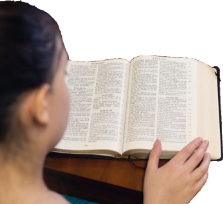 35
Rev 1
[Speaker Notes: Read each verse section in English. Then ask everyone to practise reading each verse section in English. Then practise reading all the verse in English.]
Practise reading key Bible verses
Verses that tell us we must obey God
آیاتی که به ما می گوید باید از خدا اطاعت ئەو ئایەتانەی پێمان دەڵێن دەبێت گوێڕایەڵی خودا بین
36
Rev 1
Practise reading key Bible verses
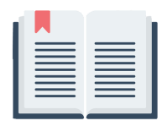 Acts chapter 5 verse 29
29:5 اعمال رسولان   29:5 مزامیر
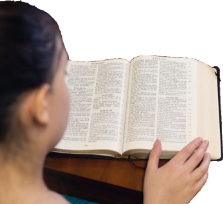 37
Rev 1
[Speaker Notes: Read the verse reference in English. Then ask everyone to practise reading the reference in English.]
Practise reading key Bible verses
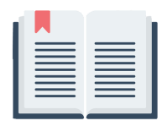 Acts chapter 5 verse 29
29:5 اعمال رسولان   29:5 مزامیر
But Peter and the apostles answered, We must obey God rather than men.
پطرس و رسولان دیگر پاسخ دادند: «خدا را باید بیش از انسان اطاعت کرد.
پەترۆس و نێردراوان وەڵامیان دایەوە: «دەبێت گوێڕایەڵی بۆ خودا بێت زیاتر لەوەی بۆ خەڵک!
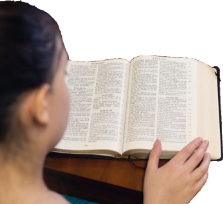 38
Rev 1
[Speaker Notes: Read each verse section in English. Then ask everyone to practise reading each verse section in English. Then practise reading all the verse in English.]
Practise reading key Bible verses
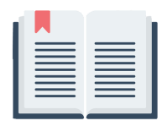 Acts chapter 5 verse 29
29:5 اعمال رسولان   29:5 مزامیر
But Peter and the apostles answered, We must obey God rather than men.
پطرس و رسولان دیگر پاسخ دادند: «خدا را باید بیش از انسان اطاعت کرد.
پەترۆس و نێردراوان وەڵامیان دایەوە: «دەبێت گوێڕایەڵی بۆ خودا بێت زیاتر لەوەی بۆ خەڵک!
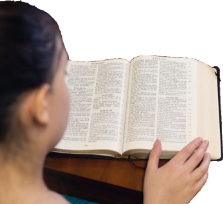 39
Rev 1
[Speaker Notes: Read each verse section in English. Then ask everyone to practise reading each verse section in English. Then practise reading all the verse in English.]
Practise reading key Bible verses
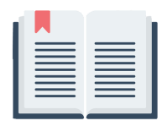 1 John chapter 2 verses 3 and 4
4-3:2 ١ یۆحەنا   4-3:2 اول یحنا
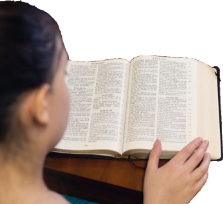 40
Rev 1
[Speaker Notes: Read the verse reference in English. Then ask everyone to practise reading the reference in English.]
Practise reading key Bible verses
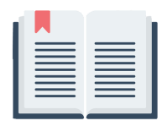 1 John chapter 2 verses 3 and 4
4-3:2 ١ یۆحەنا   4-3:2 اول یحنا
And by this we know that we have come to know him, if we keep his commandments. Whoever says I know him but does not keep his commandments is a liar, and the truth is not in him,
از این جا می‌دانیم او را می‌شناسیم که از احکامش اطاعت می‌کنیم.
آن که می‌گوید او را می‌شناسد، امّا از احکامش اطاعت نمی‌کند، دروغگوست و راستی در او جایی ندارد.
بەمەدا دەزانین کە ئەومان ناسیوە، ئەگەر کار بە ڕاسپاردەکانی بکەین. 
ئەوەی دەڵێت: «ناسیومە» بەڵام ڕاسپاردەکانی بەجێناگەیەنێت، ئەوا درۆزنە و ڕاستی لەودا نییە.
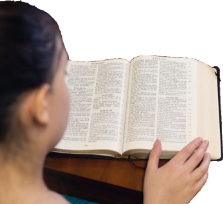 41
Rev 1
[Speaker Notes: Read each verse section in English. Then ask everyone to practise reading each verse section in English. Then practise reading all the verse in English.]
Practise reading key Bible verses
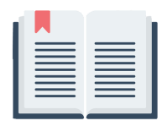 1 John chapter 2 verses 3 and 4
4-3:2 ١ یۆحەنا   4-3:2 اول یحنا
And by this we know that we have come to know him, if we keep his commandments. Whoever says I know him but does not keep his commandments is a liar, and the truth is not in him,
از این جا می‌دانیم او را می‌شناسیم که از احکامش اطاعت می‌کنیم.
آن که می‌گوید او را می‌شناسد، امّا از احکامش اطاعت نمی‌کند، دروغگوست و راستی در او جایی ندارد.
بەمەدا دەزانین کە ئەومان ناسیوە، ئەگەر کار بە ڕاسپاردەکانی بکەین. 
ئەوەی دەڵێت: «ناسیومە» بەڵام ڕاسپاردەکانی بەجێناگەیەنێت، ئەوا درۆزنە و ڕاستی لەودا نییە.
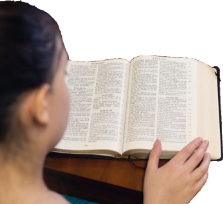 42
Rev 1
[Speaker Notes: Read each verse section in English. Then ask everyone to practise reading each verse section in English. Then practise reading all the verse in English.]
Practise reading key Bible verses
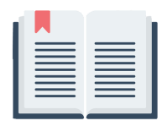 1 John chapter 2 verses 3 and 4
4-3:2 ١ یۆحەنا   4-3:2 اول یحنا
And by this we know that we have come to know him, if we keep his commandments. Whoever says I know him but does not keep his commandments is a liar, and the truth is not in him,
از این جا می‌دانیم او را می‌شناسیم که از احکامش اطاعت می‌کنیم.
آن که می‌گوید او را می‌شناسد، امّا از احکامش اطاعت نمی‌کند، دروغگوست و راستی در او جایی ندارد.
بەمەدا دەزانین کە ئەومان ناسیوە، ئەگەر کار بە ڕاسپاردەکانی بکەین. 
ئەوەی دەڵێت: «ناسیومە» بەڵام ڕاسپاردەکانی بەجێناگەیەنێت، ئەوا درۆزنە و ڕاستی لەودا نییە.
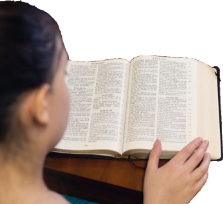 43
Rev 1
[Speaker Notes: Read each verse section in English. Then ask everyone to practise reading each verse section in English. Then practise reading all the verse in English.]
Practise reading key Bible verses
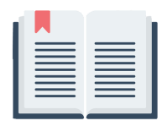 1 John chapter 2 verses 3 and 4
4-3:2 ١ یۆحەنا   4-3:2 اول یحنا
And by this we know that we have come to know him, if we keep his commandments. Whoever says I know him but does not keep his commandments is a liar, and the truth is not in him,
از این جا می‌دانیم او را می‌شناسیم که از احکامش اطاعت می‌کنیم.
آن که می‌گوید او را می‌شناسد، امّا از احکامش اطاعت نمی‌کند، دروغگوست و راستی در او جایی ندارد.
بەمەدا دەزانین کە ئەومان ناسیوە، ئەگەر کار بە ڕاسپاردەکانی بکەین. 
ئەوەی دەڵێت: «ناسیومە» بەڵام ڕاسپاردەکانی بەجێناگەیەنێت، ئەوا درۆزنە و ڕاستی لەودا نییە.
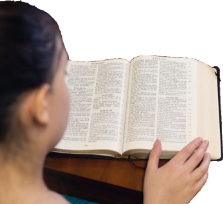 44
Rev 1
[Speaker Notes: Read each verse section in English. Then ask everyone to practise reading each verse section in English. Then practise reading all the verse in English.]
Practise reading key Bible verses
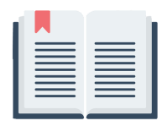 Revelation chapter 14 verse 12
                  4-3:2 ئاشکراکردن   4-3:14 مکاشفه
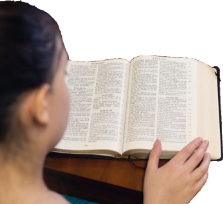 45
Rev 1
[Speaker Notes: Read the verse reference in English. Then ask everyone to practise reading the reference in English.]
Practise reading key Bible verses
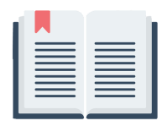 Revelation chapter 14 verse 12
                  4-3:2 ئاشکراکردن   4-3:14 مکاشفه
Here is a call for the endurance of the saints, those who keep the commandments of God and their faith in Jesus.
این پایداری مقدسین را می‌طلبد که احکام خدا و ایمان به عیسی را حفظ می‌کنند.
ئەمە بانگەوازە بۆ دانبەخۆداگرتنی گەلی پیرۆزی خودا کە ڕاسپاردەکانی خودا بەجێدەگەیەنن و باوەڕی عیسا دەپارێزن.
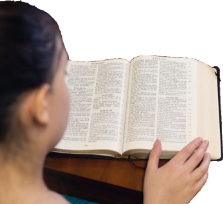 46
Rev 1
[Speaker Notes: Read each verse section in English. Then ask everyone to practise reading each verse section in English. Then practise reading all the verse in English.]
Practise reading key Bible verses
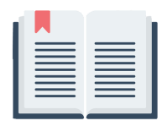 Revelation chapter 14 verse 12
                  4-3:2 ئاشکراکردن   4-3:14 مکاشفه
Here is a call for the endurance of the saints, those who keep the commandments of God and their faith in Jesus.
این پایداری مقدسین را می‌طلبد که احکام خدا و ایمان به عیسی را حفظ می‌کنند.
ئەمە بانگەوازە بۆ دانبەخۆداگرتنی گەلی پیرۆزی خودا کە ڕاسپاردەکانی خودا بەجێدەگەیەنن و باوەڕی عیسا دەپارێزن.
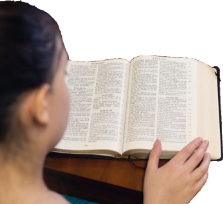 47
Rev 1
[Speaker Notes: Read each verse section in English. Then ask everyone to practise reading each verse section in English. Then practise reading all the verse in English.]
Practise reading key Bible verses
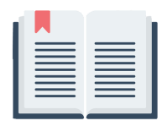 Revelation chapter 14 verse 12
                  4-3:2 ئاشکراکردن   4-3:14 مکاشفه
Here is a call for the endurance of the saints, those who keep the commandments of God and their faith in Jesus.
این پایداری مقدسین را می‌طلبد که احکام خدا و ایمان به عیسی را حفظ می‌کنند.
ئەمە بانگەوازە بۆ دانبەخۆداگرتنی گەلی پیرۆزی خودا کە ڕاسپاردەکانی خودا بەجێدەگەیەنن و باوەڕی عیسا دەپارێزن.
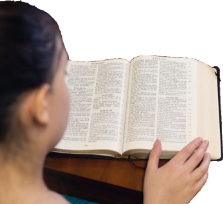 48
Rev 1
[Speaker Notes: Read each verse section in English. Then ask everyone to practise reading each verse section in English. Then practise reading all the verse in English.]
Practise reading key Bible verses
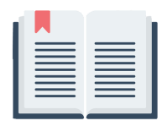 Revelation chapter 14 verse 12
                  4-3:2 ئاشکراکردن   4-3:14 مکاشفه
Here is a call for the endurance of the saints, those who keep the commandments of God and their faith in Jesus.
این پایداری مقدسین را می‌طلبد که احکام خدا و ایمان به عیسی را حفظ می‌کنند.
ئەمە بانگەوازە بۆ دانبەخۆداگرتنی گەلی پیرۆزی خودا کە ڕاسپاردەکانی خودا بەجێدەگەیەنن و باوەڕی عیسا دەپارێزن.
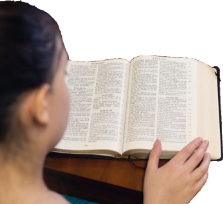 49
Rev 1
[Speaker Notes: Read each verse section in English. Then ask everyone to practise reading each verse section in English. Then practise reading all the verse in English.]
Practise reading key Bible verses
Verses that tell us about God’s Spirit
آیاتی که در مورد روح خدا به ما می گوید
ئەو ئایەتانەی کە باسی ڕۆحی خودامان بۆ دەکەن
50
Rev 1
Practise reading key Bible verses
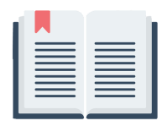 Job chapter 33 verse 4
4:33 ئەیوب   4:33 ایوب
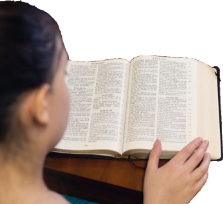 51
Rev 1
[Speaker Notes: Read the verse reference in English. Then ask everyone to practise reading the reference in English.]
Practise reading key Bible verses
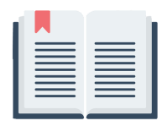 Job chapter 33 verse 4
4:33 ئەیوب   4:33 ایوب
The Spirit of God has made me, and the breath of the Almighty gives me life.
روحِ خدا مرا آفریده است، و نَفَسِ قادر مطلق مرا حیات می‌بخشد.
ڕۆحی خودا دروستی کردم، هەناسەی توانادارەکە ژیانی پێ بەخشیم.
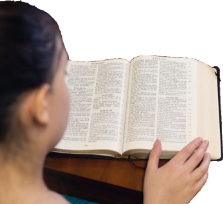 52
Rev 1
[Speaker Notes: Read each verse section in English. Then ask everyone to practise reading each verse section in English. Then practise reading all the verse in English.]
Practise reading key Bible verses
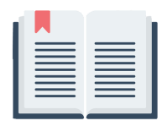 Job chapter 33 verse 4
4:33 ئەیوب   4:33 ایوب
The Spirit of God has made me, and the breath of the Almighty gives me life.
روحِ خدا مرا آفریده است، و نَفَسِ قادر مطلق مرا حیات می‌بخشد.
ڕۆحی خودا دروستی کردم، هەناسەی توانادارەکە ژیانی پێ بەخشیم.
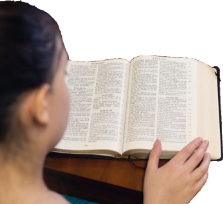 53
Rev 1
[Speaker Notes: Read each verse section in English. Then ask everyone to practise reading each verse section in English. Then practise reading all the verse in English.]
Practise reading key Bible verses
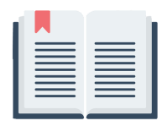 Job chapter 34 verses 14 and 15
             15 & 14:34 ئەیوب   15 & 14:34 ایوب
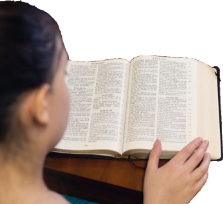 54
Rev 1
[Speaker Notes: Read the verse reference in English. Then ask everyone to practise reading the reference in English.]
Practise reading key Bible verses
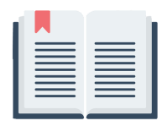 Job chapter 34 verses 14 and 15
             15 & 14:34 ئەیوب   15 & 14:34 ایوب
If he should set his heart to it and gather to himself his spirit and his breath, all flesh would perish together, and man would return to dust.
اگر دل خود را بر آن نهد که روح و نَفَس خویش را نزد خود بازگیرد،
تمامی بشر با هم هلاک خواهند شد، و آدمی به خاک باز خواهد گشت.
ئەگەر بیخاتە دڵی خۆیەوە ڕۆح و هەناسەی بۆ خۆی کۆبکاتەوە، 
هەموو مرۆڤ پێکەوە ڕۆح بەدەستەوە دەدەن و مرۆڤ بۆ خۆڵ دەگەڕێتەوە.
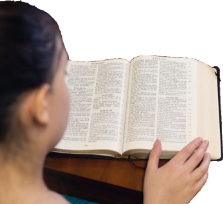 55
Rev 1
[Speaker Notes: Read each verse section in English. Then ask everyone to practise reading each verse section in English. Then practise reading all the verse in English.]
Practise reading key Bible verses
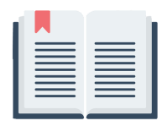 Job chapter 34 verses 14 and 15
             15 & 14:34 ئەیوب   15 & 14:34 ایوب
If he should set his heart to it and gather to himself his spirit and his breath, all flesh would perish together, and man would return to dust.
اگر دل خود را بر آن نهد که روح و نَفَس خویش را نزد خود بازگیرد،
تمامی بشر با هم هلاک خواهند شد، و آدمی به خاک باز خواهد گشت.
ئەگەر بیخاتە دڵی خۆیەوە ڕۆح و هەناسەی بۆ خۆی کۆبکاتەوە، 
هەموو مرۆڤ پێکەوە ڕۆح بەدەستەوە دەدەن و مرۆڤ بۆ خۆڵ دەگەڕێتەوە.
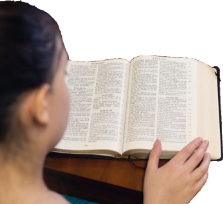 56
Rev 1
[Speaker Notes: Read each verse section in English. Then ask everyone to practise reading each verse section in English. Then practise reading all the verse in English.]
Practise reading key Bible verses
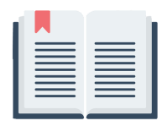 Job chapter 34 verses 14 and 15
             15 & 14:34 ئەیوب   15 & 14:34 ایوب
If he should set his heart to it and gather to himself his spirit and his breath, all flesh would perish together, and man would return to dust.
اگر دل خود را بر آن نهد که روح و نَفَس خویش را نزد خود بازگیرد،
تمامی بشر با هم هلاک خواهند شد، و آدمی به خاک باز خواهد گشت.
ئەگەر بیخاتە دڵی خۆیەوە ڕۆح و هەناسەی بۆ خۆی کۆبکاتەوە، 
هەموو مرۆڤ پێکەوە ڕۆح بەدەستەوە دەدەن و مرۆڤ بۆ خۆڵ دەگەڕێتەوە.
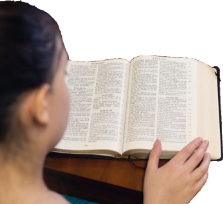 57
Rev 1
[Speaker Notes: Read each verse section in English. Then ask everyone to practise reading each verse section in English. Then practise reading all the verse in English.]
Practise reading key Bible verses
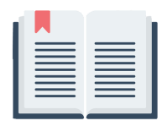 Job chapter 34 verses 14 and 15
             15 & 14:34 ئەیوب   15 & 14:34 ایوب
If he should set his heart to it and gather to himself his spirit and his breath, all flesh would perish together, and man would return to dust.
اگر دل خود را بر آن نهد که روح و نَفَس خویش را نزد خود بازگیرد،
تمامی بشر با هم هلاک خواهند شد، و آدمی به خاک باز خواهد گشت.
ئەگەر بیخاتە دڵی خۆیەوە ڕۆح و هەناسەی بۆ خۆی کۆبکاتەوە، 
هەموو مرۆڤ پێکەوە ڕۆح بەدەستەوە دەدەن و مرۆڤ بۆ خۆڵ دەگەڕێتەوە.
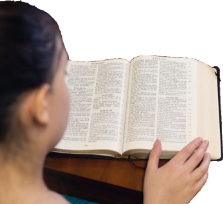 58
Rev 1
[Speaker Notes: Read each verse section in English. Then ask everyone to practise reading each verse section in English. Then practise reading all the verse in English.]
Practise reading key Bible verses
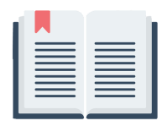 Luke chapter 1 verse 35
                    35:1 لۆقا   35:1 لوقا
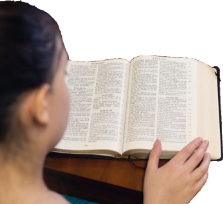 59
Rev 1
[Speaker Notes: Read the verse reference in English. Then ask everyone to practise reading the reference in English.]
Practise reading key Bible verses
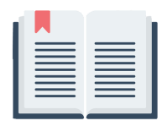 Luke chapter 1 verse 35
                    35:1 لۆقا   35:1 لوقا
And the angel answered her, The Holy Spirit will come upon you, and the power of the Most High will overshadow you; therefore the child to be born will be called holy— the Son of God.
فرشته پاسخ داد: «روح‌القدس بر تو خواهد آمد و قدرت خدای متعال بر تو سایه خواهد افکند. از این رو، آن مولودْ مقدّس و پسر خدا خوانده خواهد شد.
فریشتەکە وەڵامی دایەوە: «ڕۆحی پیرۆز دێتە سەرت و هێزی خودای هەرەبەرز دەبێتە سایەی سەرت. لەبەر ئەوە ئەو پیرۆزەی لێت دەبێت بە کوڕی خودا ناودەبردرێت. .
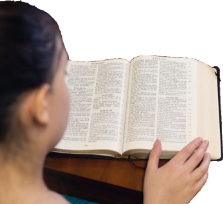 60
Rev 1
[Speaker Notes: Read each verse section in English. Then ask everyone to practise reading each verse section in English. Then practise reading all the verse in English.]
Practise reading key Bible verses
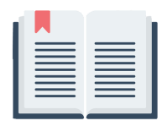 Luke chapter 1 verse 35
                    35:1 لۆقا   35:1 لوقا
And the angel answered her, The Holy Spirit will come upon you, and the power of the Most High will overshadow you; therefore the child to be born will be called holy— the Son of God.
فرشته پاسخ داد: «روح‌القدس بر تو خواهد آمد و قدرت خدای متعال بر تو سایه خواهد افکند. از این رو، آن مولودْ مقدّس و پسر خدا خوانده خواهد شد.
فریشتەکە وەڵامی دایەوە: «ڕۆحی پیرۆز دێتە سەرت و هێزی خودای هەرەبەرز دەبێتە سایەی سەرت. لەبەر ئەوە ئەو پیرۆزەی لێت دەبێت بە کوڕی خودا ناودەبردرێت. .
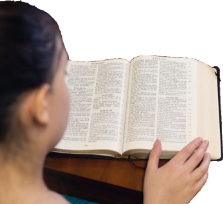 61
Rev 1
[Speaker Notes: Read each verse section in English. Then ask everyone to practise reading each verse section in English. Then practise reading all the verse in English.]
Practise reading key Bible verses
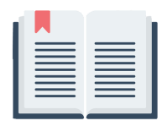 Luke chapter 1 verse 35
                    35:1 لۆقا   35:1 لوقا
And the angel answered her, The Holy Spirit will come upon you, and the power of the Most High will overshadow you; therefore the child to be born will be called holy— the Son of God.
فرشته پاسخ داد: «روح‌القدس بر تو خواهد آمد و قدرت خدای متعال بر تو سایه خواهد افکند. از این رو، آن مولودْ مقدّس و پسر خدا خوانده خواهد شد.
فریشتەکە وەڵامی دایەوە: «ڕۆحی پیرۆز دێتە سەرت و هێزی خودای هەرەبەرز دەبێتە سایەی سەرت. لەبەر ئەوە ئەو پیرۆزەی لێت دەبێت بە کوڕی خودا ناودەبردرێت. .
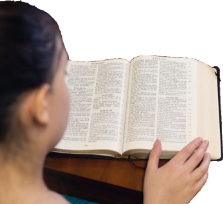 62
Rev 1
[Speaker Notes: Read each verse section in English. Then ask everyone to practise reading each verse section in English. Then practise reading all the verse in English.]
Practise reading key Bible verses
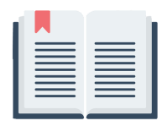 Luke chapter 1 verse 35
                    35:1 لۆقا   35:1 لوقا
And the angel answered her, The Holy Spirit will come upon you, and the power of the Most High will overshadow you; therefore the child to be born will be called holy— the Son of God.
فرشته پاسخ داد: «روح‌القدس بر تو خواهد آمد و قدرت خدای متعال بر تو سایه خواهد افکند. از این رو، آن مولودْ مقدّس و پسر خدا خوانده خواهد شد.
فریشتەکە وەڵامی دایەوە: «ڕۆحی پیرۆز دێتە سەرت و هێزی خودای هەرەبەرز دەبێتە سایەی سەرت. لەبەر ئەوە ئەو پیرۆزەی لێت دەبێت بە کوڕی خودا ناودەبردرێت. .
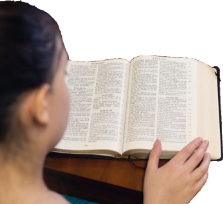 63
Rev 1
[Speaker Notes: Read each verse section in English. Then ask everyone to practise reading each verse section in English. Then practise reading all the verse in English.]
Practise reading key Bible verses
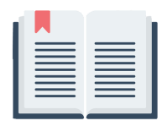 Luke chapter 1 verse 35
                    35:1 لۆقا   35:1 لوقا
And the angel answered her, The Holy Spirit will come upon you, and the power of the Most High will overshadow you; therefore the child to be born will be called holy— the Son of God.
فرشته پاسخ داد: «روح‌القدس بر تو خواهد آمد و قدرت خدای متعال بر تو سایه خواهد افکند. از این رو، آن مولودْ مقدّس و پسر خدا خوانده خواهد شد.
فریشتەکە وەڵامی دایەوە: «ڕۆحی پیرۆز دێتە سەرت و هێزی خودای هەرەبەرز دەبێتە سایەی سەرت. لەبەر ئەوە ئەو پیرۆزەی لێت دەبێت بە کوڕی خودا ناودەبردرێت. .
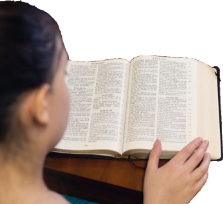 64
Rev 1
[Speaker Notes: Read each verse section in English. Then ask everyone to practise reading each verse section in English. Then practise reading all the verse in English.]
Practise reading key Bible verses
Verses that tell us wisdom 
comes from God
آیاتی که به ما می گوید حکمت از جانب خدا آمده است
ئەو ئایەتانەی کە حیکمەتمان پێ دەڵێن
لە خوداوە دێت
65
Rev 1
Practise reading key Bible verses
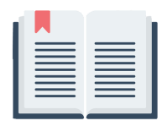 Proverbs chapter 2 verse 6
                    6:2 پەندەکانی سلێمان   6:2 امثال
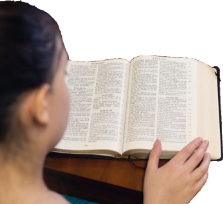 66
Rev 1
[Speaker Notes: Read the verse reference in English. Then ask everyone to practise reading the reference in English.]
Practise reading key Bible verses
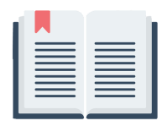 Proverbs chapter 2 verse 6
                    6:2 پەندەکانی سلێمان   6:2 امثال
For the Lord gives wisdom; from his mouth come knowledge and understanding;
زیرا خداوند است که حکمت می‌بخشد و از دهان اوست که دانش و فهم بیرون می‌آید.
چونکە یەزدان دانایی دەبەخشێت، زانیاری و تێگەیشتنیش لە دەمی ئەوە.
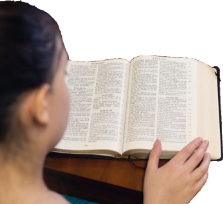 67
Rev 1
[Speaker Notes: Read each verse section in English. Then ask everyone to practise reading each verse section in English. Then practise reading all the verse in English.]
Practise reading key Bible verses
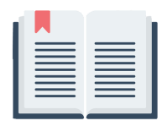 Proverbs chapter 2 verse 6
                    6:2 پەندەکانی سلێمان   6:2 امثال
For the Lord gives wisdom; from his mouth come knowledge and understanding;
زیرا خداوند است که حکمت می‌بخشد و از دهان اوست که دانش و فهم بیرون می‌آید.
چونکە یەزدان دانایی دەبەخشێت، زانیاری و تێگەیشتنیش لە دەمی ئەوە.
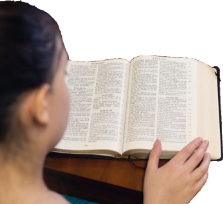 68
Rev 1
[Speaker Notes: Read each verse section in English. Then ask everyone to practise reading each verse section in English. Then practise reading all the verse in English.]
Practise reading key Bible verses
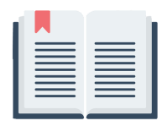 Proverbs chapter 9 verse 10
                    10:9 پەندەکانی سلێمان   10:9 امثال
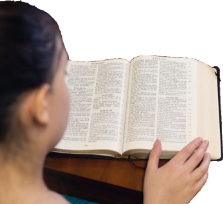 69
Rev 1
[Speaker Notes: Read the verse reference in English. Then ask everyone to practise reading the reference in English.]
Practise reading key Bible verses
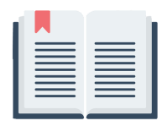 Proverbs chapter 9 verse 10
                    10:9 پەندەکانی سلێمان   10:9 امثال
The fear of the Lord is the beginning of wisdom, and the knowledge of the Holy One is insight.
ترس خداوند آغاز حکمت است، و شناخت آن قدوس، بصیرت.
لەخواترسی سەرەتای داناییە، ناسینی خودای پیرۆزیش تێگەیشتنە،
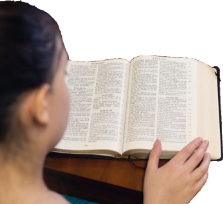 70
Rev 1
[Speaker Notes: Read each verse section in English. Then ask everyone to practise reading each verse section in English. Then practise reading all the verse in English.]
Practise reading key Bible verses
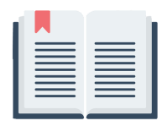 Proverbs chapter 9 verse 10
                    10:9 پەندەکانی سلێمان   10:9 امثال
The fear of the Lord is the beginning of wisdom, and the knowledge of the Holy One is insight.
ترس خداوند آغاز حکمت است، و شناخت آن قدوس، بصیرت.
لەخواترسی سەرەتای داناییە، ناسینی خودای پیرۆزیش تێگەیشتنە،
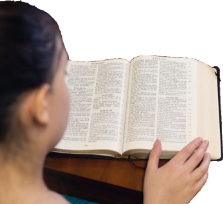 71
Rev 1
[Speaker Notes: Read each verse section in English. Then ask everyone to practise reading each verse section in English. Then practise reading all the verse in English.]
Practise reading key Bible verses
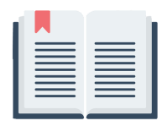 Psalm 104 verse 24
       24:104 زەبوورەکان  24:104 مزامیر
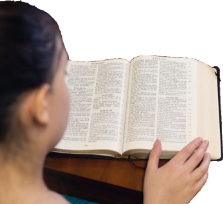 72
Rev 1
[Speaker Notes: Read the verse reference in English. Then ask everyone to practise reading the reference in English.]
Practise reading key Bible verses
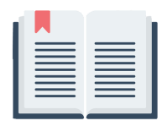 Psalm 104 verse 24
       24:104 زەبوورەکان  24:104 مزامیر
O Lord, how manifold are your works! In wisdom have you made them all; the earth is full of your creatures.
ای خداوند، کارهای تو چه بسیار است! آنها را جملگی به حکمت خویش به عمل آورده‌ای! زمین از مخلوقات تو آکنده است!
ئەی یەزدان، کردەوەکانت چەندە زۆرن! هەموویت بە دانایی دروستکردووە، زەوی پڕە لە دەستکردی تۆ.
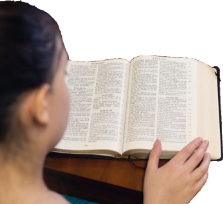 73
Rev 1
[Speaker Notes: Read each verse section in English. Then ask everyone to practise reading each verse section in English. Then practise reading all the verse in English.]
Practise reading key Bible verses
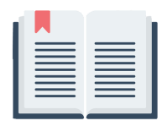 Psalm 104 verse 24
       24:104 زەبوورەکان  24:104 مزامیر
O Lord, how manifold are your works! In wisdom have you made them all; the earth is full of your creatures.
ای خداوند، کارهای تو چه بسیار است! آنها را جملگی به حکمت خویش به عمل آورده‌ای! زمین از مخلوقات تو آکنده است!
ئەی یەزدان، کردەوەکانت چەندە زۆرن! هەموویت بە دانایی دروستکردووە، زەوی پڕە لە دەستکردی تۆ.
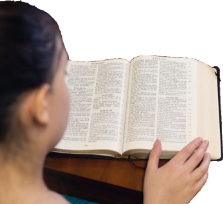 74
Rev 1
[Speaker Notes: Read each verse section in English. Then ask everyone to practise reading each verse section in English. Then practise reading all the verse in English.]
Practise reading key Bible verses
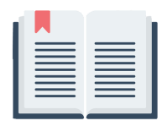 Psalm 104 verse 24
       24:104 زەبوورەکان  24:104 مزامیر
O Lord, how manifold are your works! In wisdom have you made them all; the earth is full of your creatures.
ای خداوند، کارهای تو چه بسیار است! آنها را جملگی به حکمت خویش به عمل آورده‌ای! زمین از مخلوقات تو آکنده است!
ئەی یەزدان، کردەوەکانت چەندە زۆرن! هەموویت بە دانایی دروستکردووە، زەوی پڕە لە دەستکردی تۆ.
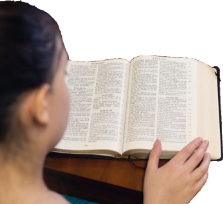 75
Rev 1
[Speaker Notes: Read each verse section in English. Then ask everyone to practise reading each verse section in English. Then practise reading all the verse in English.]
Practise reading key Bible verses
Verses that tell us that 
God hears our prayers
آیاتی که به ما می گوید 
خداوند دعای ما را می شنود
ئەو ئایەتانەی کە ئەوەمان پێدەڵێن
خودا گوێی لە دوعاکانمانە
76
Rev 1
Practise reading key Bible verses
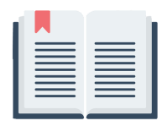 Psalm 86 verses 6 and 7
                    7-6:86 زەبوورەکان   7-6:86 مزامیر
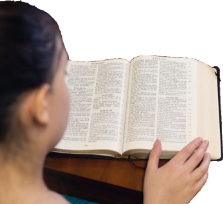 77
Rev 1
[Speaker Notes: Read the verse reference in English. Then ask everyone to practise reading the reference in English.]
Practise reading key Bible verses
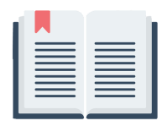 Psalm 86 verses 6 and 7
                    7-6:86 زەبوورەکان   7-6:86 مزامیر
Give ear, O Lord, to my prayer; listen to my plea for grace. In the day of my trouble I call upon you, for you answer me.
خداوندا، به دعایم گوش فرا~ده؛ فریاد التماسم را بشنو! در روز تنگی خود تو را می‌خوانم، زیرا که مرا مستجاب می‌کنی.
ئەی یەزدان، گوێ لە نوێژم بگرە، گوێ لە پاڕانەوەم بگرە. لە ڕۆژی تەنگانەدا هاوار بۆ تۆ دەهێنم، چونکە بە هاوارمەوە دێیت.
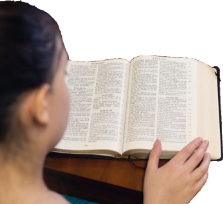 78
Rev 1
[Speaker Notes: Read each verse section in English. Then ask everyone to practise reading each verse section in English. Then practise reading all the verse in English.]
Practise reading key Bible verses
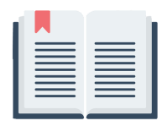 Psalm 86 verses 6 and 7
                    7-6:86 زەبوورەکان   7-6:86 مزامیر
Give ear, O Lord, to my prayer; listen to my plea for grace. In the day of my trouble I call upon you, for you answer me.
خداوندا، به دعایم گوش فرا~ده؛ فریاد التماسم را بشنو! در روز تنگی خود تو را می‌خوانم، زیرا که مرا مستجاب می‌کنی.
ئەی یەزدان، گوێ لە نوێژم بگرە، گوێ لە پاڕانەوەم بگرە. لە ڕۆژی تەنگانەدا هاوار بۆ تۆ دەهێنم، چونکە بە هاوارمەوە دێیت.
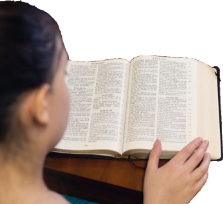 79
Rev 1
[Speaker Notes: Read each verse section in English. Then ask everyone to practise reading each verse section in English. Then practise reading all the verse in English.]
Practise reading key Bible verses
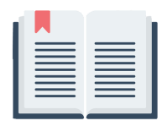 Psalm 86 verses 6 and 7
                    7-6:86 زەبوورەکان   7-6:86 مزامیر
Give ear, O Lord, to my prayer; listen to my plea for grace. In the day of my trouble I call upon you, for you answer me.
خداوندا، به دعایم گوش فرا~ده؛ فریاد التماسم را بشنو! در روز تنگی خود تو را می‌خوانم، زیرا که مرا مستجاب می‌کنی.
ئەی یەزدان، گوێ لە نوێژم بگرە، گوێ لە پاڕانەوەم بگرە. لە ڕۆژی تەنگانەدا هاوار بۆ تۆ دەهێنم، چونکە بە هاوارمەوە دێیت.
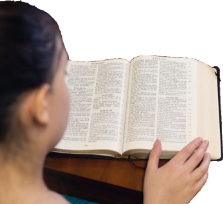 80
Rev 1
[Speaker Notes: Read each verse section in English. Then ask everyone to practise reading each verse section in English. Then practise reading all the verse in English.]
Practise reading key Bible verses
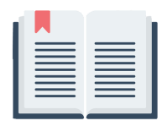 Psalm 86 verses 6 and 7
                    7-6:86 زەبوورەکان   7-6:86 مزامیر
Give ear, O Lord, to my prayer; listen to my plea for grace. In the day of my trouble I call upon you, for you answer me.
خداوندا، به دعایم گوش فرا~ده؛ فریاد التماسم را بشنو! در روز تنگی خود تو را می‌خوانم، زیرا که مرا مستجاب می‌کنی.
ئەی یەزدان، گوێ لە نوێژم بگرە، گوێ لە پاڕانەوەم بگرە. لە ڕۆژی تەنگانەدا هاوار بۆ تۆ دەهێنم، چونکە بە هاوارمەوە دێیت.
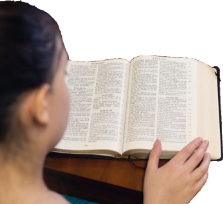 81
Rev 1
[Speaker Notes: Read each verse section in English. Then ask everyone to practise reading each verse section in English. Then practise reading all the verse in English.]
Practise reading key Bible verses
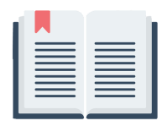 Jeremiah chapter 29 verse 12
                    12:29 یه‌رمیا   12:29 ارمیا
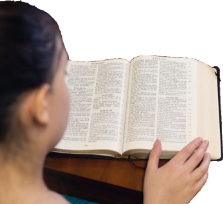 82
Rev 1
[Speaker Notes: Read the verse reference in English. Then ask everyone to practise reading the reference in English.]
Practise reading key Bible verses
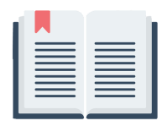 Jeremiah chapter 29 verse 12
                    12:29 یه‌رمیا   12:29 ارمیا
Then you will call upon me and come and pray to me, and I will hear you.
آنگاه که مرا بخوانید و آمده، نزد من دعا کنید، شما را اجابت خواهم کرد.
«جا لێم دەپاڕێنەوە و دێن و نوێژم بۆ دەکەن، منیش گوێتان لێ دەگرم..
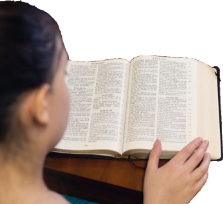 83
Rev 1
[Speaker Notes: Read each verse section in English. Then ask everyone to practise reading each verse section in English. Then practise reading all the verse in English.]
Practise reading key Bible verses
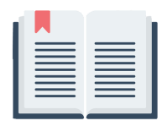 Jeremiah chapter 29 verse 12
                    12:29 یه‌رمیا   12:29 ارمیا
Then you will call upon me and come and pray to me, and I will hear you.
آنگاه که مرا بخوانید و آمده، نزد من دعا کنید، شما را اجابت خواهم کرد.
«جا لێم دەپاڕێنەوە و دێن و نوێژم بۆ دەکەن، منیش گوێتان لێ دەگرم..
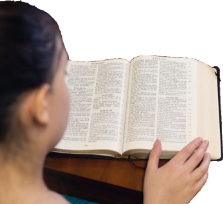 84
Rev 1
[Speaker Notes: Read each verse section in English. Then ask everyone to practise reading each verse section in English. Then practise reading all the verse in English.]
Practise reading key Bible verses
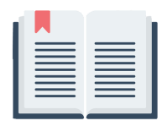 Jeremiah chapter 29 verse 12
                    12:29 یه‌رمیا   12:29 ارمیا
Then you will call upon me and come and pray to me, and I will hear you.
آنگاه که مرا بخوانید و آمده، نزد من دعا کنید، شما را اجابت خواهم کرد.
«جا لێم دەپاڕێنەوە و دێن و نوێژم بۆ دەکەن، منیش گوێتان لێ دەگرم..
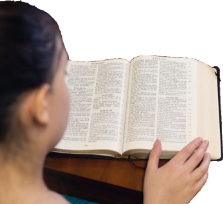 85
Rev 1
[Speaker Notes: Read each verse section in English. Then ask everyone to practise reading each verse section in English. Then practise reading all the verse in English.]
Practise reading key Bible verses
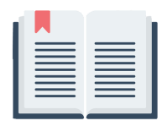 1 John chapter 5 verse 14
                    14:5 ١ یۆحەنا   14:5 اول یحنا
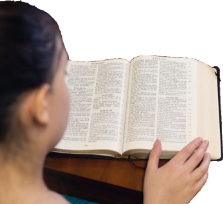 86
Rev 1
[Speaker Notes: Read the verse reference in English. Then ask everyone to practise reading the reference in English.]
Practise reading key Bible verses
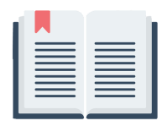 1 John chapter 5 verse 14
                    14:5 ١ یۆحەنا   14:5 اول یحنا
And this is the confidence that we have toward him, that if we ask anything according to his will he hears us.
این است اطمینانی که در حضور او داریم که هر گاه چیزی بر طبق ارادۀ وی درخواست کنیم، ما را می‌شنود.
ئەمەش ئەو متمانەیە کە بەومان هەیە، ئەگەر بەگوێرەی ویستی ئەو داوای هەر شتێک بکەین، گوێمان لێ دەگرێت.
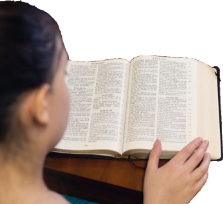 87
Rev 1
[Speaker Notes: Read each verse section in English. Then ask everyone to practise reading each verse section in English. Then practise reading all the verse in English.]
Practise reading key Bible verses
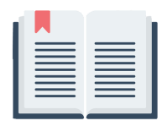 1 John chapter 5 verse 14
                    14:5 ١ یۆحەنا   14:5 اول یحنا
And this is the confidence that we have toward him, that if we ask anything according to his will he hears us.
این است اطمینانی که در حضور او داریم که هر گاه چیزی بر طبق ارادۀ وی درخواست کنیم، ما را می‌شنود.
ئەمەش ئەو متمانەیە کە بەومان هەیە، ئەگەر بەگوێرەی ویستی ئەو داوای هەر شتێک بکەین، گوێمان لێ دەگرێت.
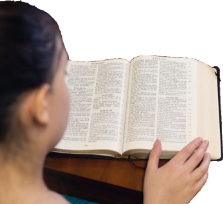 88
Rev 1
[Speaker Notes: Read each verse section in English. Then ask everyone to practise reading each verse section in English. Then practise reading all the verse in English.]
Practise reading key Bible verses
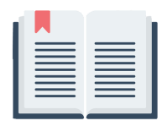 1 John chapter 5 verse 14
                    14:5 ١ یۆحەنا   14:5 اول یحنا
And this is the confidence that we have toward him, that if we ask anything according to his will he hears us.
این است اطمینانی که در حضور او داریم که هر گاه چیزی بر طبق ارادۀ وی درخواست کنیم، ما را می‌شنود.
ئەمەش ئەو متمانەیە کە بەومان هەیە، ئەگەر بەگوێرەی ویستی ئەو داوای هەر شتێک بکەین، گوێمان لێ دەگرێت.
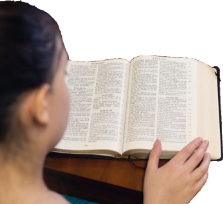 89
Rev 1
[Speaker Notes: Read each verse section in English. Then ask everyone to practise reading each verse section in English. Then practise reading all the verse in English.]
Practise reading key Bible verses
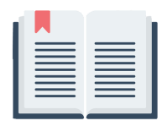 John chapter 14 verse 23
                    23:14 یۆحەنا   23:14 یوحنا
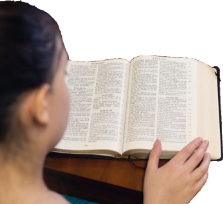 90
Rev 1
[Speaker Notes: Read the verse reference in English. Then ask everyone to practise reading the reference in English.]
Practise reading key Bible verses
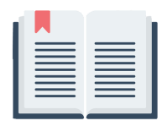 John chapter 14 verse 23
                    23:14 یۆحەنا   23:14 یوحنا
Jesus answered him, If anyone loves me, he will keep my word, and my Father will love him, and we will come to him and make our home with him.
عیسی پاسخ داد: «اگر کسی مرا دوست بدارد، کلام مرا نگاه خواهد داشت، و پدرم او را دوست خواهد داشت، و ما نزد او خواهیم آمد و با او مسکن خواهیم گزید.
عیسا وەڵامی دایەوە: «ئەوەی منی خۆشبوێ کار بە وتەکانم دەکات، باوکیشم خۆشی دەوێت و من و باوک دێینە لای و لەلای ئەویش نیشتەجێ دەبین.
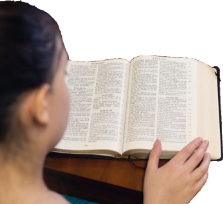 91
Rev 1
[Speaker Notes: Read each verse section in English. Then ask everyone to practise reading each verse section in English. Then practise reading all the verse in English.]
Practise reading key Bible verses
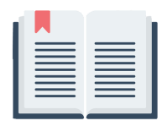 John chapter 14 verse 23
                    23:14 یۆحەنا   23:14 یوحنا
Jesus answered him, If anyone loves me, he will keep my word, and my Father will love him, and we will come to him and make our home with him.
عیسی پاسخ داد: «اگر کسی مرا دوست بدارد، کلام مرا نگاه خواهد داشت، و پدرم او را دوست خواهد داشت، و ما نزد او خواهیم آمد و با او مسکن خواهیم گزید.
عیسا وەڵامی دایەوە: «ئەوەی منی خۆشبوێ کار بە وتەکانم دەکات، باوکیشم خۆشی دەوێت و من و باوک دێینە لای و لەلای ئەویش نیشتەجێ دەبین.
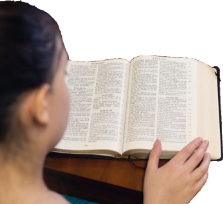 92
Rev 1
[Speaker Notes: Read each verse section in English. Then ask everyone to practise reading each verse section in English. Then practise reading all the verse in English.]
Practise reading key Bible verses
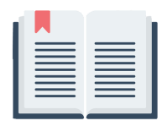 John chapter 14 verse 23
                    23:14 یۆحەنا   23:14 یوحنا
Jesus answered him, If anyone loves me, he will keep my word, and my Father will love him, and we will come to him and make our home with him.
عیسی پاسخ داد: «اگر کسی مرا دوست بدارد، کلام مرا نگاه خواهد داشت، و پدرم او را دوست خواهد داشت، و ما نزد او خواهیم آمد و با او مسکن خواهیم گزید.
عیسا وەڵامی دایەوە: «ئەوەی منی خۆشبوێ کار بە وتەکانم دەکات، باوکیشم خۆشی دەوێت و من و باوک دێینە لای و لەلای ئەویش نیشتەجێ دەبین.
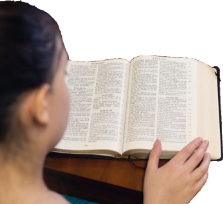 93
Rev 1
[Speaker Notes: Read each verse section in English. Then ask everyone to practise reading each verse section in English. Then practise reading all the verse in English.]
Practise reading key Bible verses
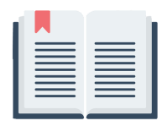 Psalm 34 verse 1
                    1:34 زەبوورەکان   1:34 مزامیر
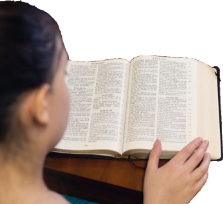 94
Rev 1
[Speaker Notes: Read the verse reference in English. Then ask everyone to practise reading the reference in English.]
Practise reading key Bible verses
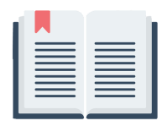 Psalm 34 verse 1
                    1:34 زەبوورەکان   1:34 مزامیر
I will bless the Lord at all times; his praise shall continually be in my mouth.
خداوند را در همه وقت متبارک خواهم خواند؛ ستایش وی همواره بر زبان من خواهد بود.
هەموو کاتێک ستایشی یەزدان دەکەم، هەمیشە ستایشی ئەو لەسەر لێوەکانمە.
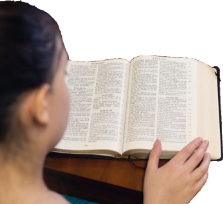 95
Rev 1
[Speaker Notes: Read each verse section in English. Then ask everyone to practise reading each verse section in English. Then practise reading all the verse in English.]
Practise reading key Bible verses
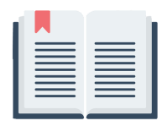 Psalm 34 verse 1
                    1:34 زەبوورەکان   1:34 مزامیر
I will bless the Lord at all times; his praise shall continually be in my mouth.
خداوند را در همه وقت متبارک خواهم خواند؛ ستایش وی همواره بر زبان من خواهد بود.
هەموو کاتێک ستایشی یەزدان دەکەم، هەمیشە ستایشی ئەو لەسەر لێوەکانمە.
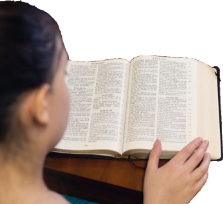 96
Rev 1
[Speaker Notes: Read each verse section in English. Then ask everyone to practise reading each verse section in English. Then practise reading all the verse in English.]
Practise reading key Bible verses
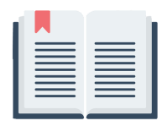 Psalm 145 verse 17
              17:145 زەبوورەکان   17:145 مزامیر
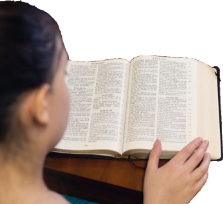 97
Rev 1
[Speaker Notes: Read the verse reference in English. Then ask everyone to practise reading the reference in English.]
Practise reading key Bible verses
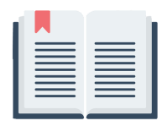 Psalm 145 verse 17
              17:145 زەبوورەکان   17:145 مزامیر
The Lord is righteous in all his ways and kind in all his works.
خداوند عادل است در همۀ راههای خود، و پر از محبت، در همۀ کارهای خویش.
یەزدان لە هەموو ڕێگاکانی ڕاستودروستە، خۆشەویستییەکەی بۆ هەموو ئەوانەیە کە دروستی کردوون.
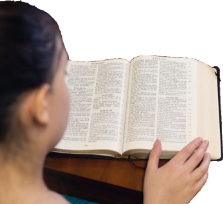 98
Rev 1
[Speaker Notes: Read each verse section in English. Then ask everyone to practise reading each verse section in English. Then practise reading all the verse in English.]
Practise reading key Bible verses
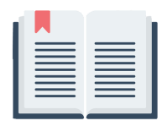 Psalm 145 verse 17
              17:145 زەبوورەکان   17:145 مزامیر
The Lord is righteous in all his ways and kind in all his works.
خداوند عادل است در همۀ راههای خود، و پر از محبت، در همۀ کارهای خویش.
یەزدان لە هەموو ڕێگاکانی ڕاستودروستە، خۆشەویستییەکەی بۆ هەموو ئەوانەیە کە دروستی کردوون.
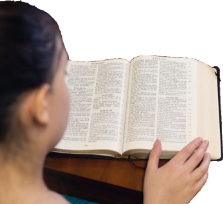 99
Rev 1
[Speaker Notes: Read each verse section in English. Then ask everyone to practise reading each verse section in English. Then practise reading all the verse in English.]
Practise reading key Bible verses
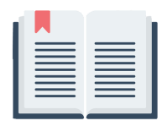 We will end with a prayer
با دعا تمام می کنیم
بە دوعایەک کۆتایی پێدێنین
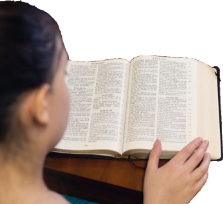 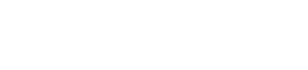 100
Rev 1
[Speaker Notes: Delete slide if not required]
Practise reading key Bible verses
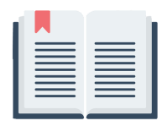 Thank you for coming– we hope see you next week, God willing!
از حضور شما متشکرم – به امید خدا، امیدواریم هفته آینده شما را ببینیم!
سوپاس بۆ هاتنت– هیوادارین هەفتەی داهاتوو بتانبینین، ان شاء الله!
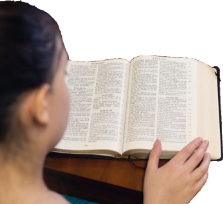 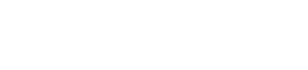 101
Rev 1
[Speaker Notes: Delete slide if not required]